Перша світова війна
Причини Першої світової війни
Антанта – 1907 рік
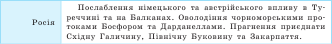 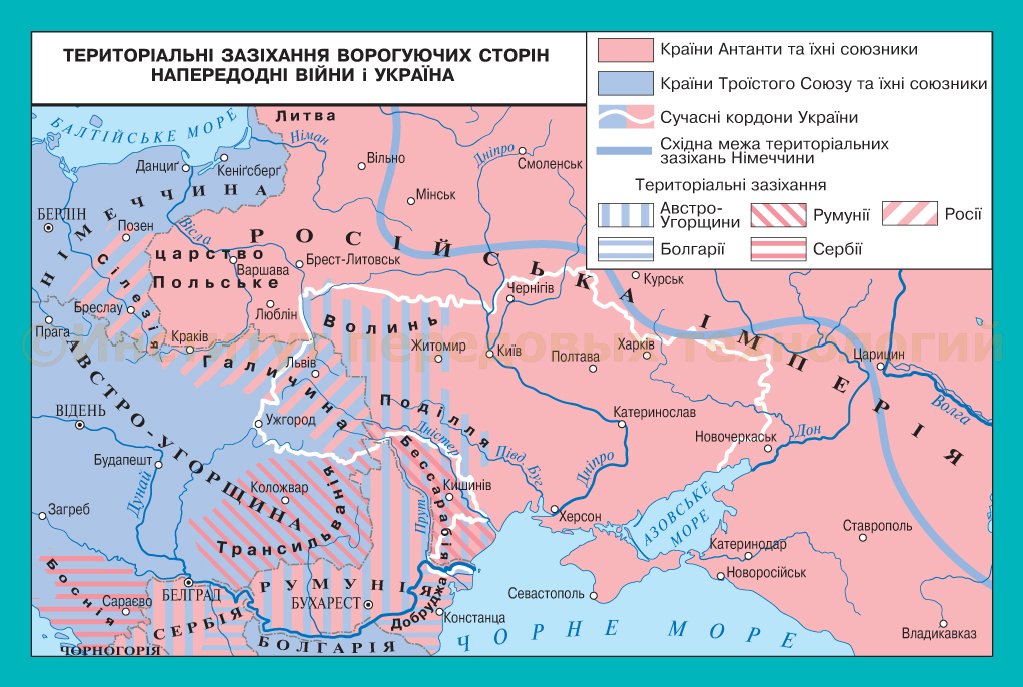 Велика Британія
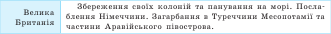 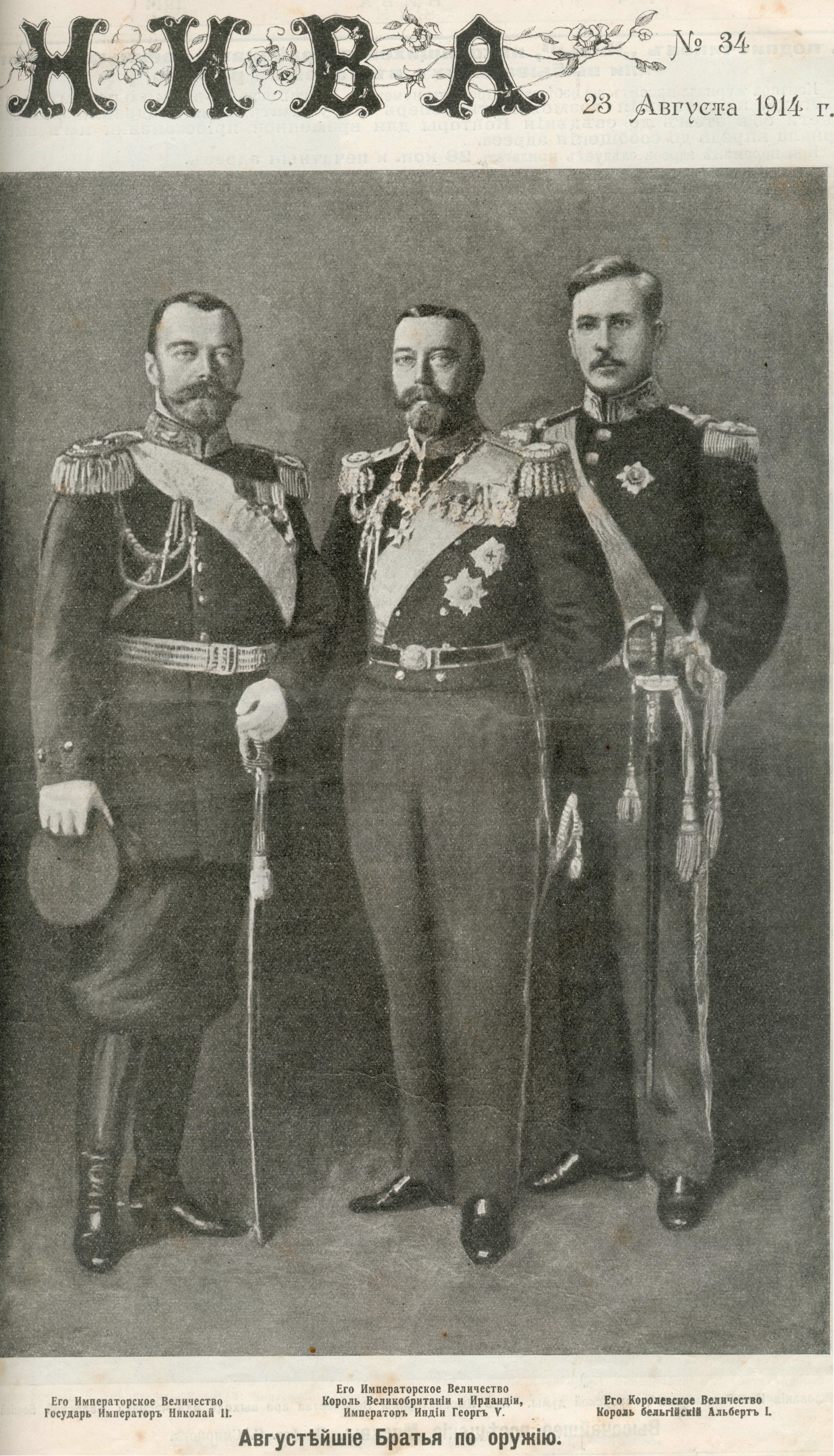 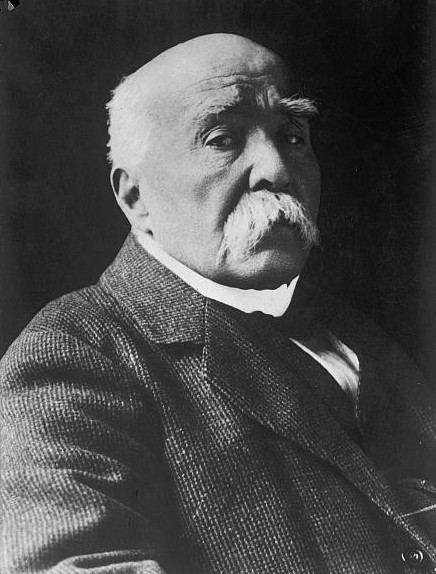 Франція
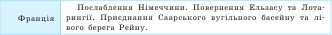 Раймон Пуанкаре
Жорж Клемансо
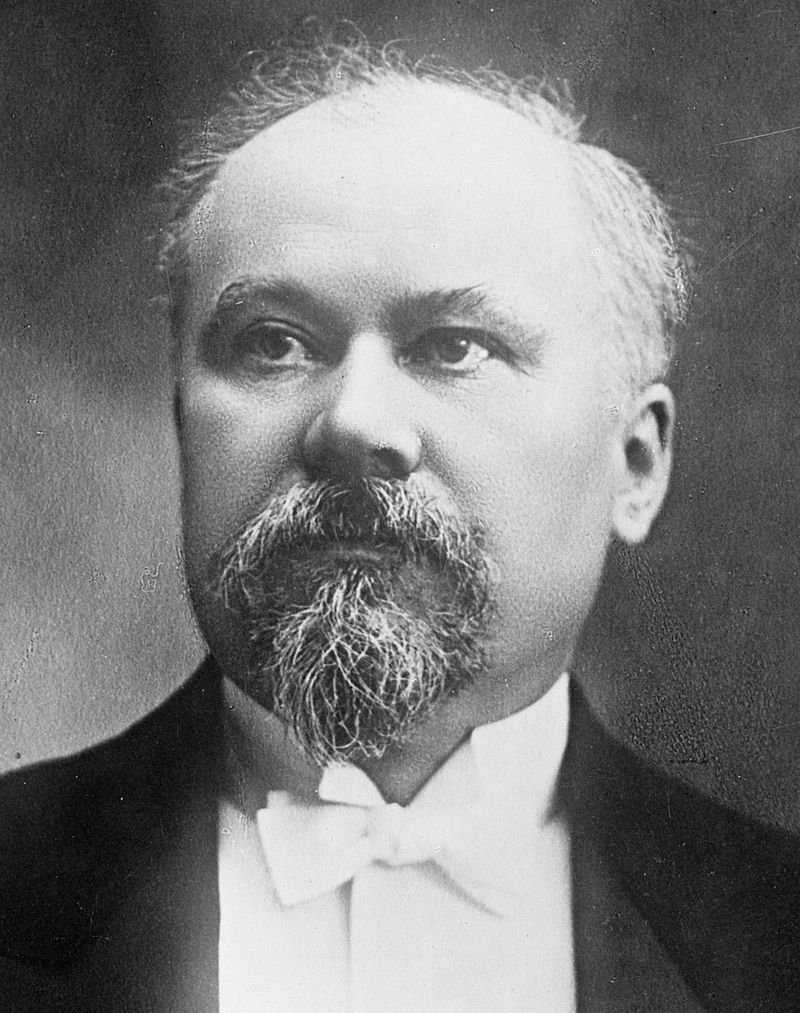 Троїстий союз (Четверний блок) 1882
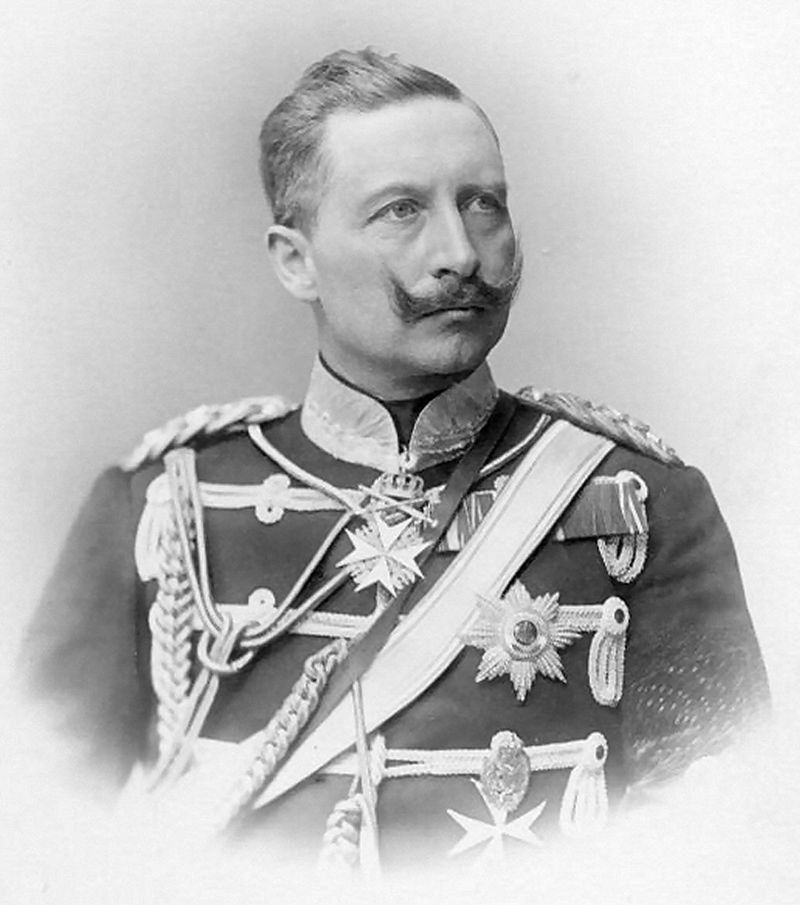 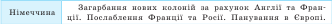 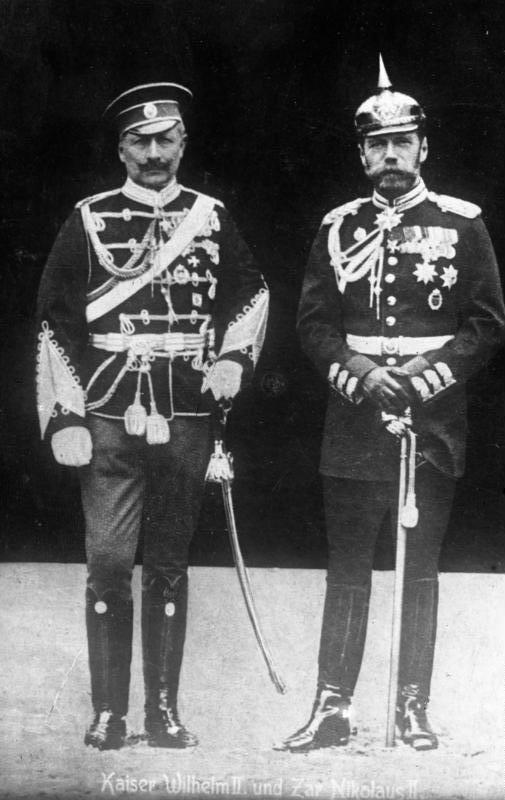 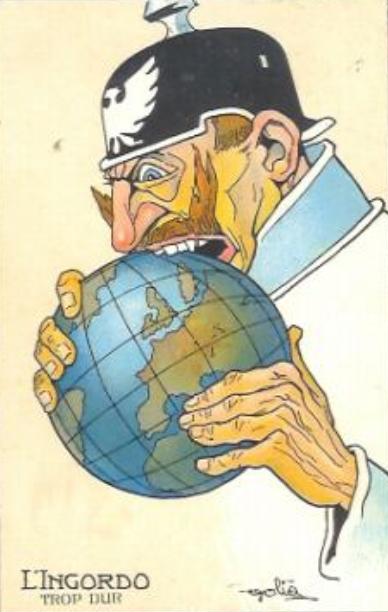 Австро-Угорщина
Франц Иосиф I
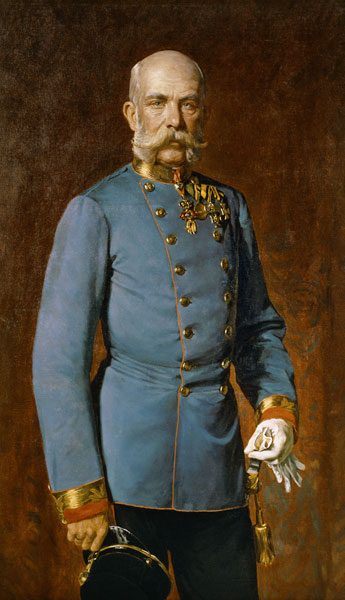 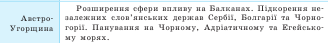 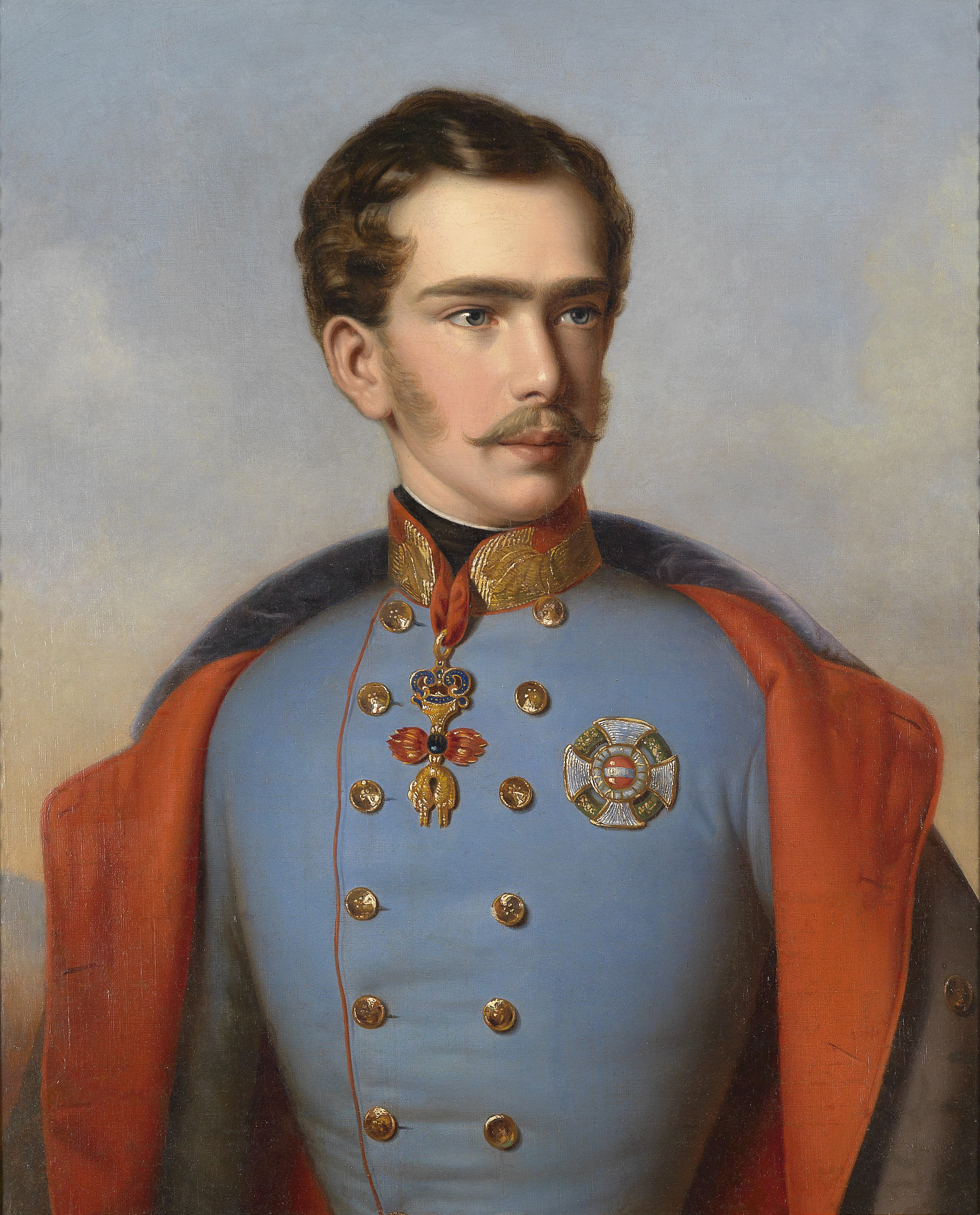 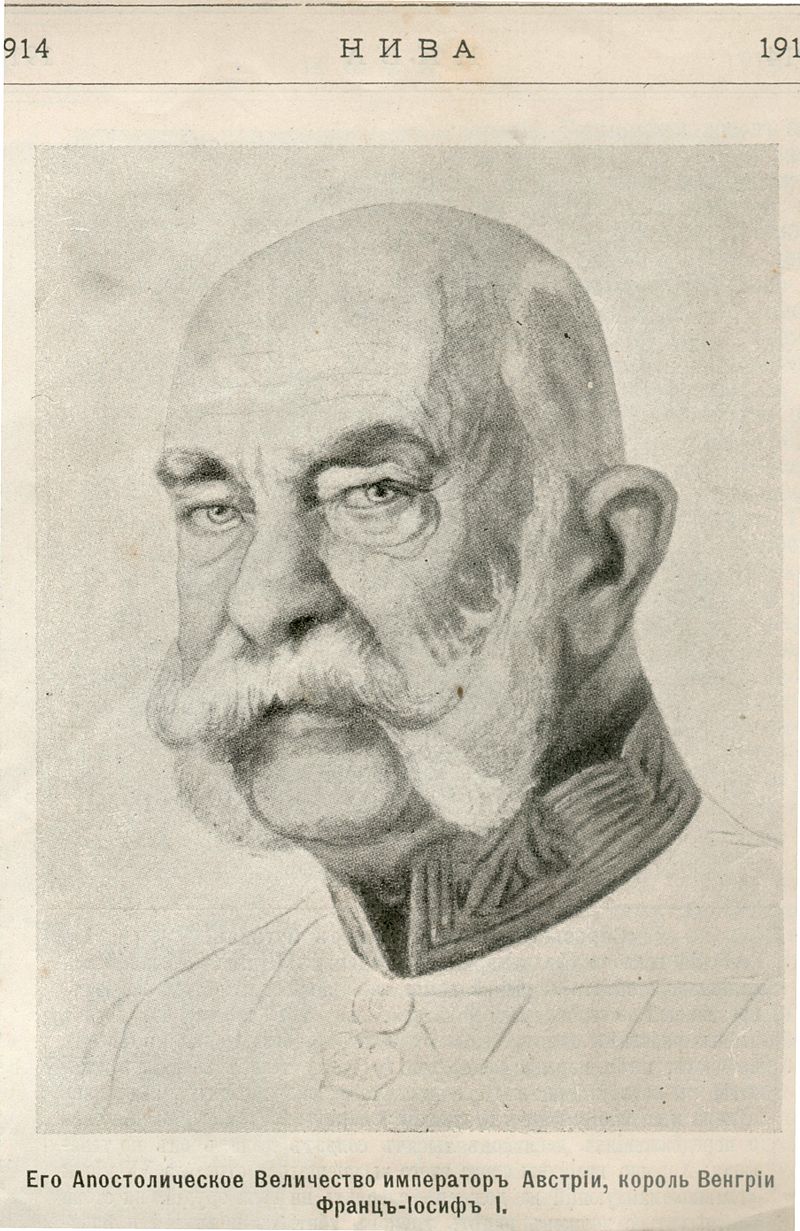 Італія
Віктор Емануїл III
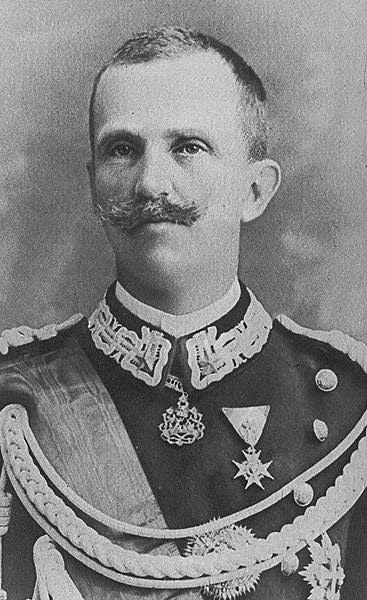